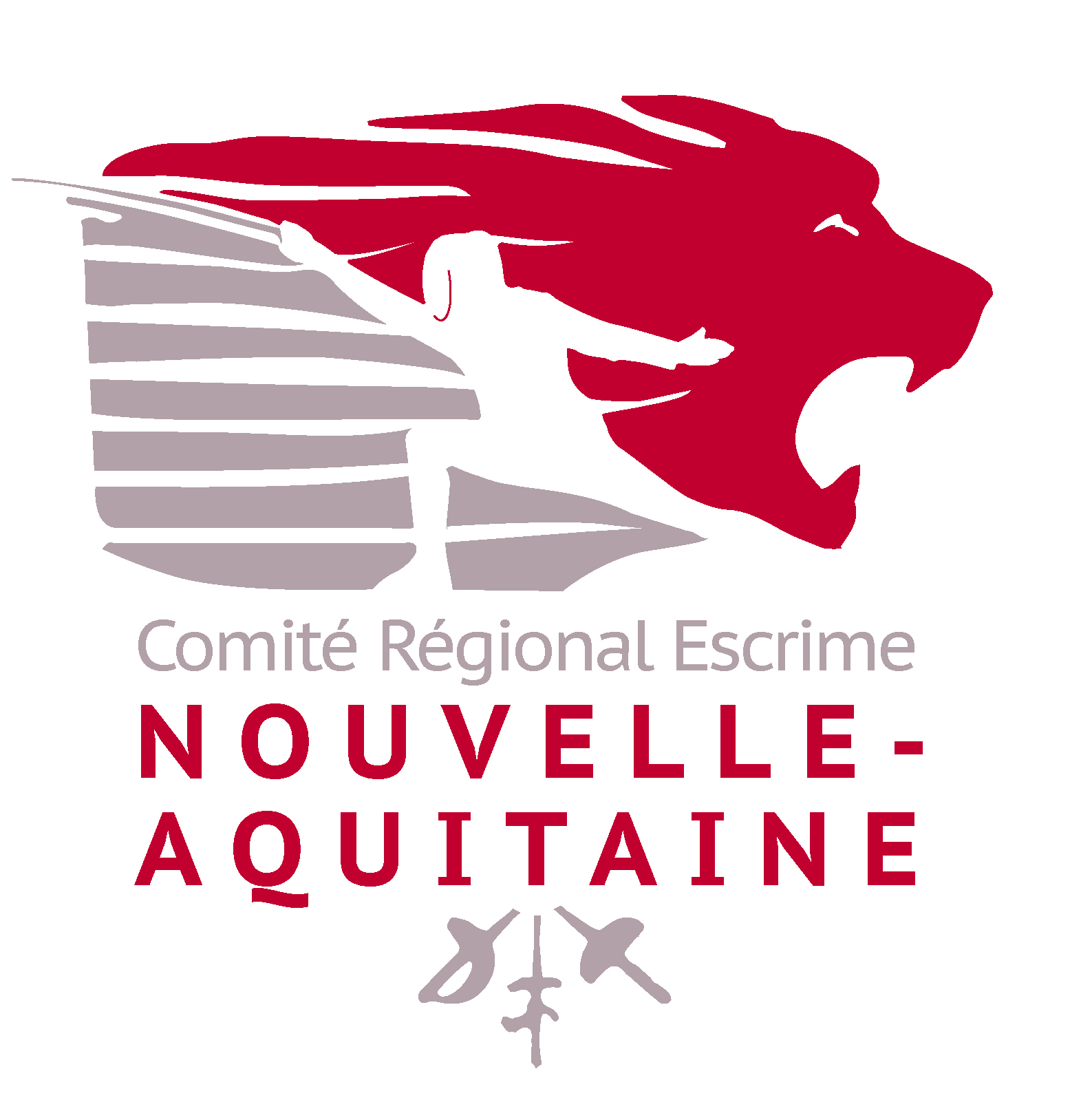 Comité Régional d’Escrime Nouvelle Aquitaine
Assemblée Générale Ordinaire– 17 mars 2024
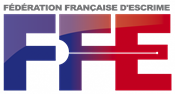 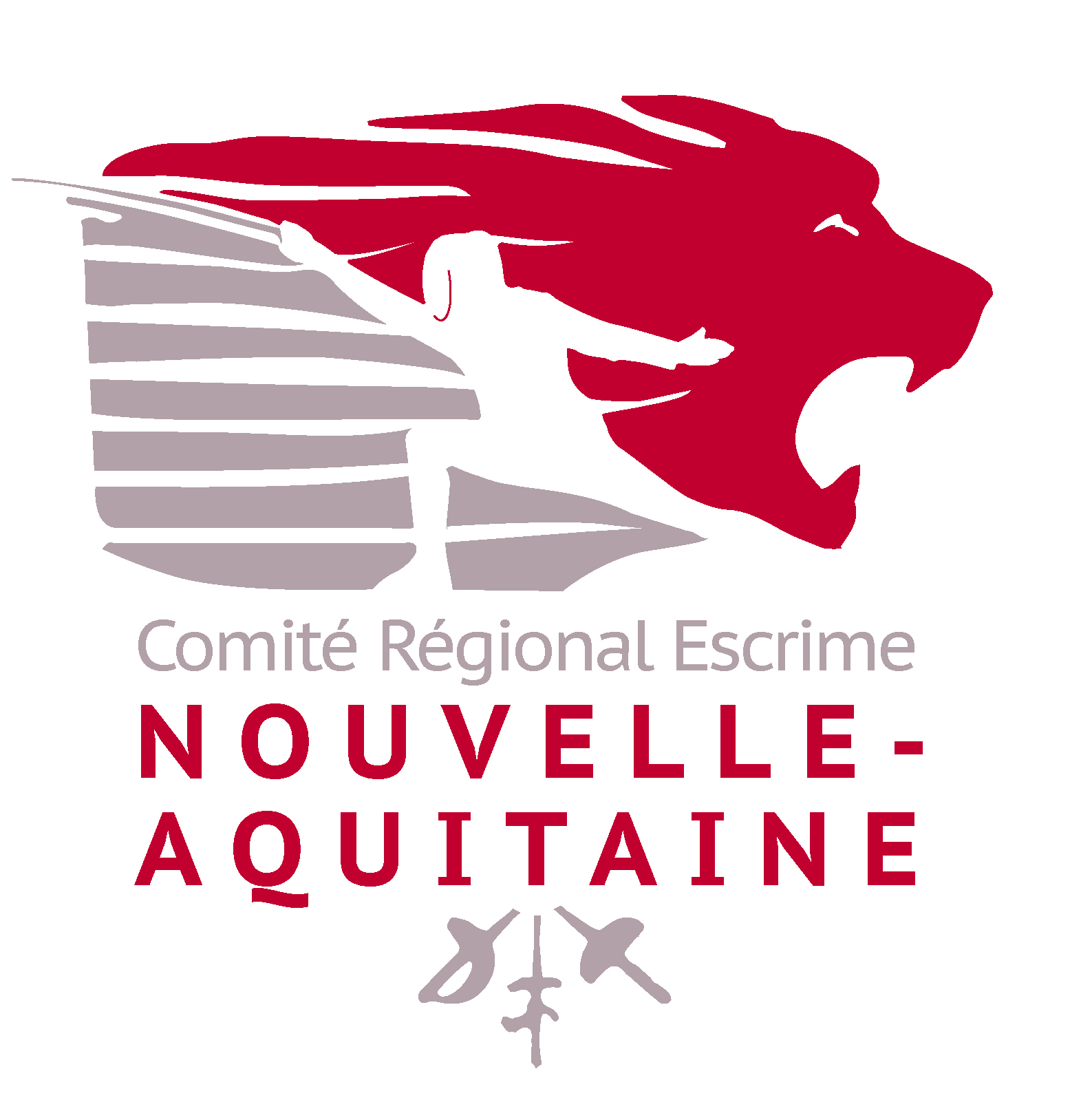 Assemblée Générale Comité Régional d’Escrime Nouvelle Aquitaine
17 mars 2024
Rapport Moral du Président
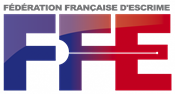 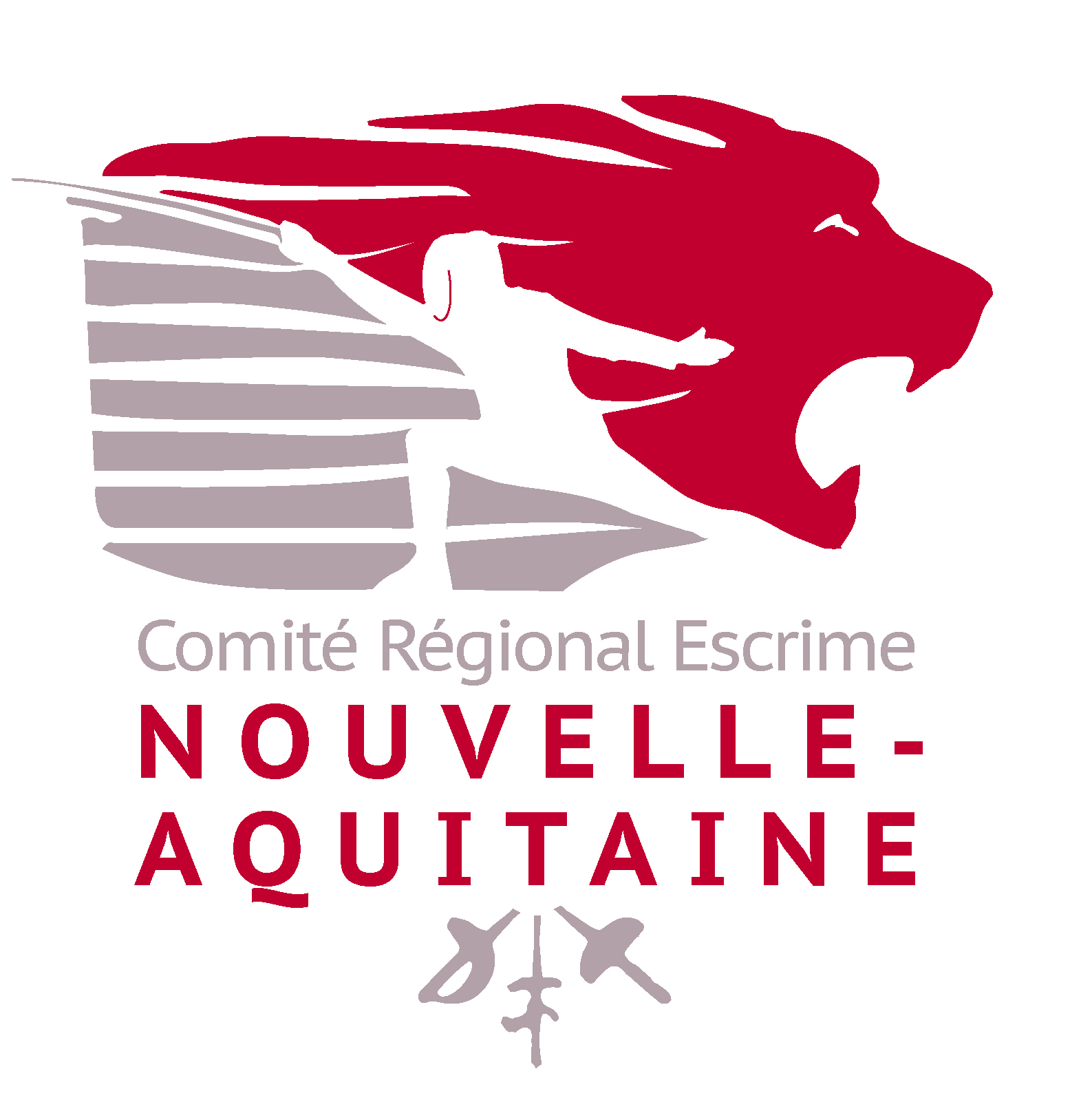 Assemblée Générale Comité Régional d’Escrime Nouvelle Aquitaine
              17 mars 2024
CRENA  -  AG Extraordinaire
Vérification du Quorum
Proposition de modification des statuts du CRENA  
Présentation des statuts types
Points à adapter ou compléter
Vote
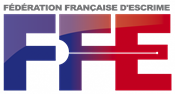 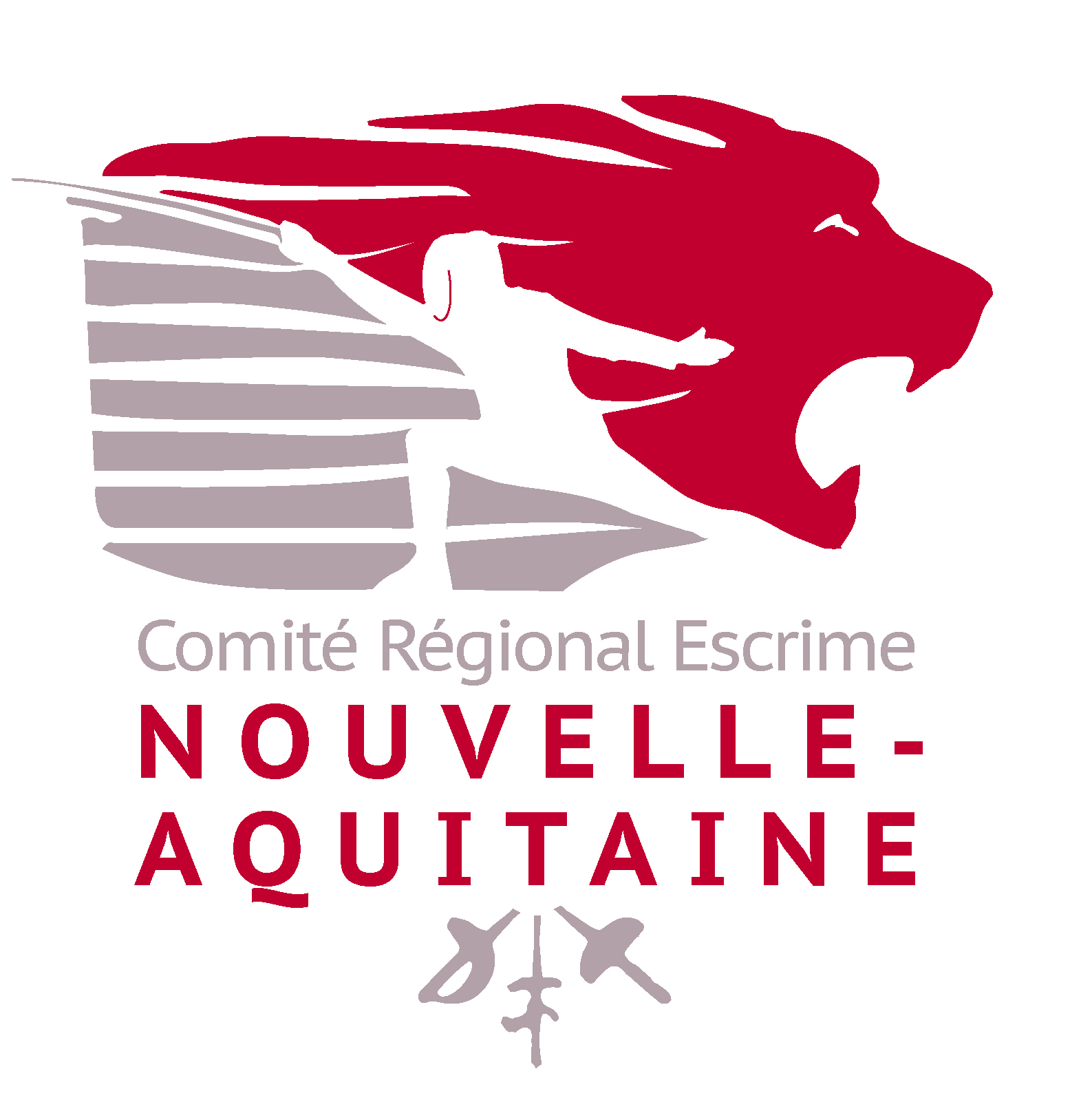 Assemblée Générale Comité Régional d’Escrime Nouvelle Aquitaine
              17 mars 2024
RAPPEL DU CALENDRIER ELECTORAL
AG ordinaire et extraordinaire du CRENA : 17 mars 2024 à Talence
En l’absence de quorum nouvelle AG extraordinaire le 06 avril 2024 à Talence
Elections au sein des comités départementaux au plus tard en Mai 2024
 (ne pas oublier de transmettre vos nouveaux statuts au CRENA pour validation)
Convocation à l’assemblée générale élective de Ligue 02 Mai 2024
Date limite de dépôt des candidatures aux élections de Ligue : 1er juin 2024
Examen des candidatures par la commission électorale : du 1er au 15 juin 2024
Assemblée Générale élective : Samedi 29 Juin 2024 à Melle
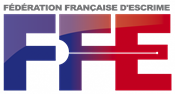 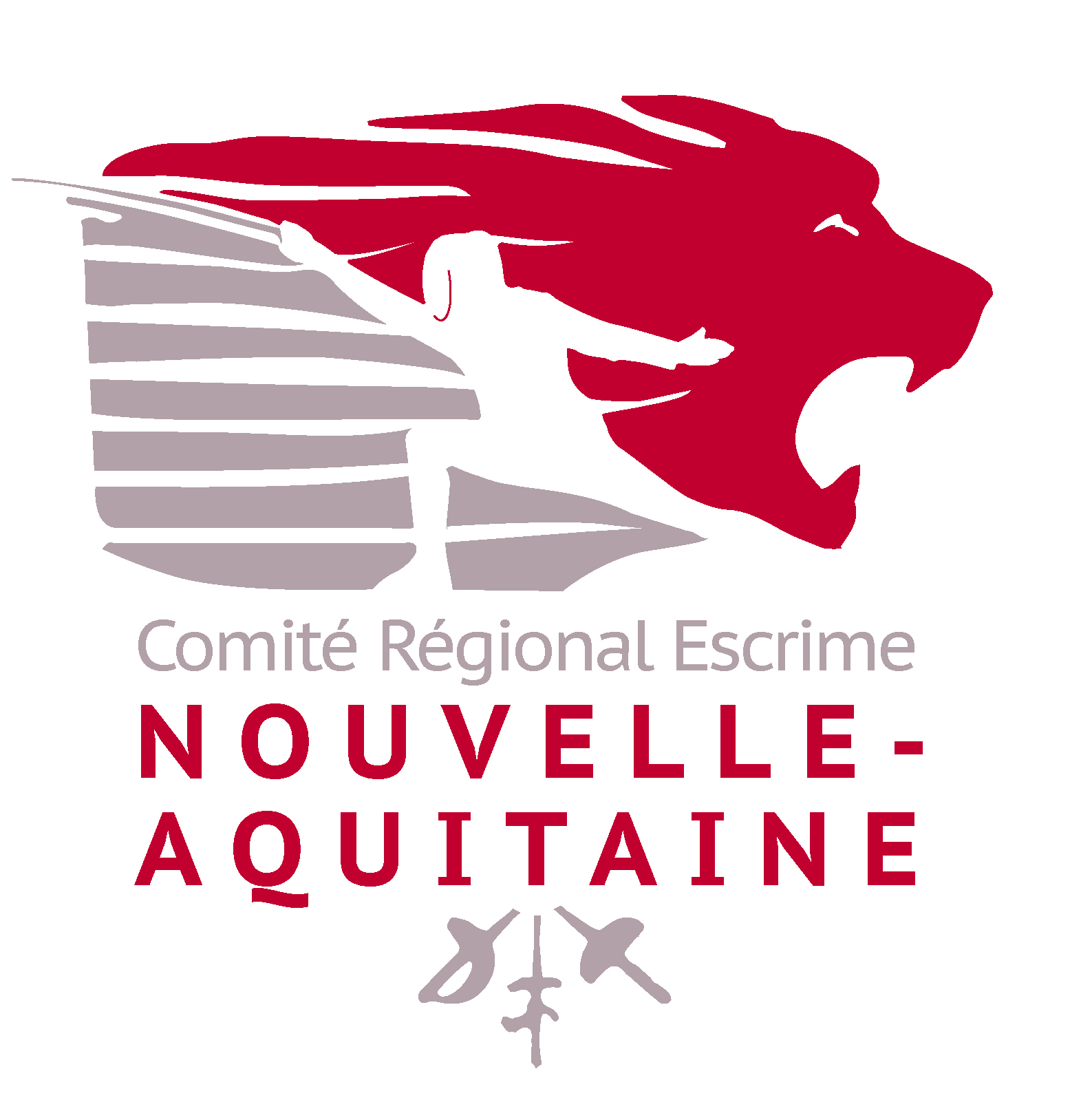 Assemblée Générale Comité Régional d’Escrime Nouvelle Aquitaine
              17 mars 2024
CRENA  -  AG Ordinaire
P.V de l’A.G.O du 16 avril 2023
Rapport moral du Président  
Bilan d’activité 2023 et perspectives saison 2024.
Bilan financier 2023			 	 		
Présentation du budget 2024
Tarif licences 2024
Questions diverses
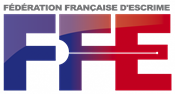 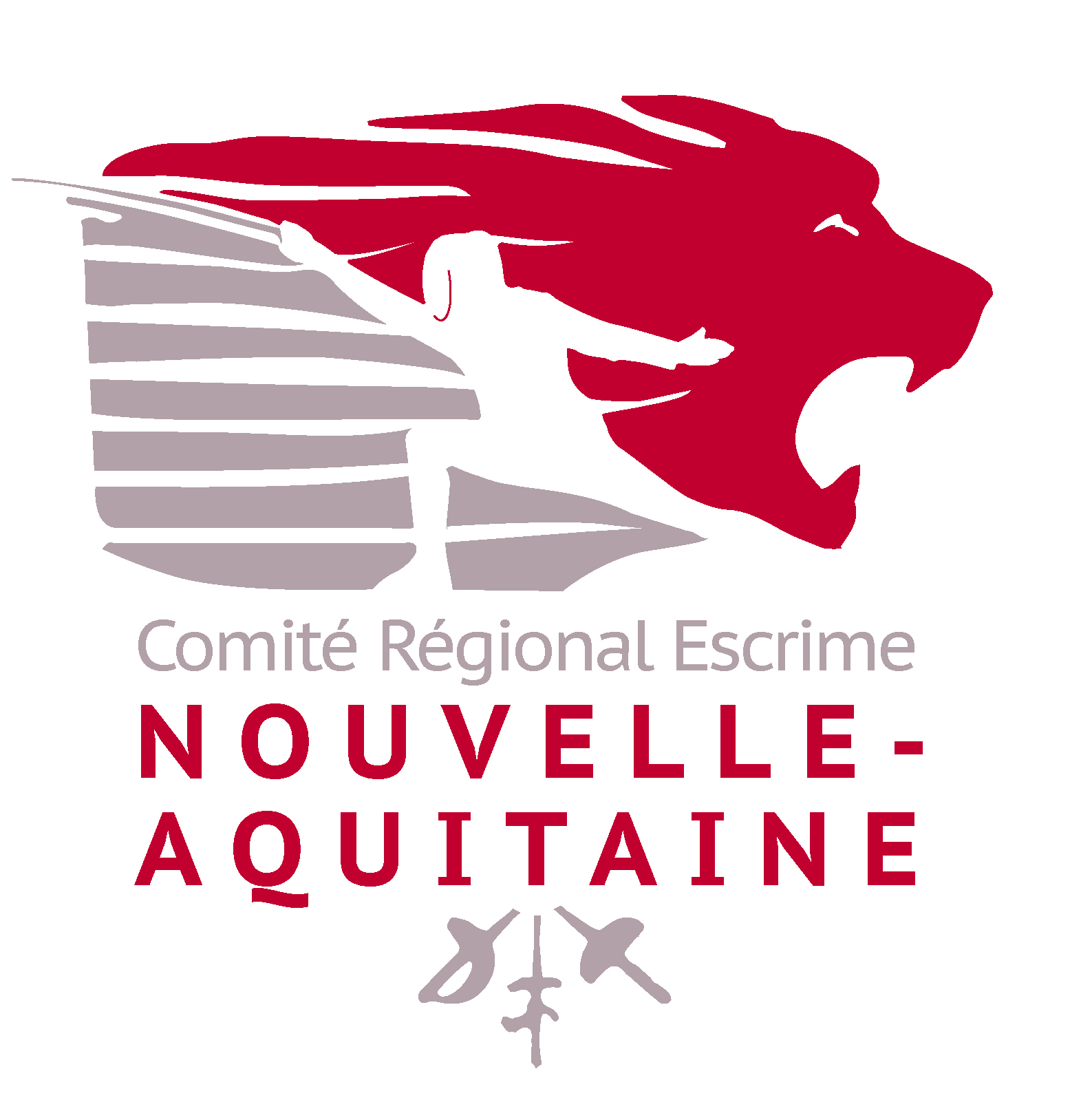 Assemblée Générale Comité Régional d’Escrime Nouvelle Aquitaine
17 mars 2024
Vie de la Ligue
Clubs et adhérents: 
L’ensemble du territoire régional est couvert par des associations départementales. 
64 clubs et 12 ADE affiliés au 13/02/24 (+4).
3998 adhérents (pour rappel 3 770 à date en 2023)

Vie statutaire: 
Le bureau se réunit régulièrement ainsi que le comité directeur (5 réunions)
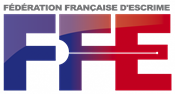 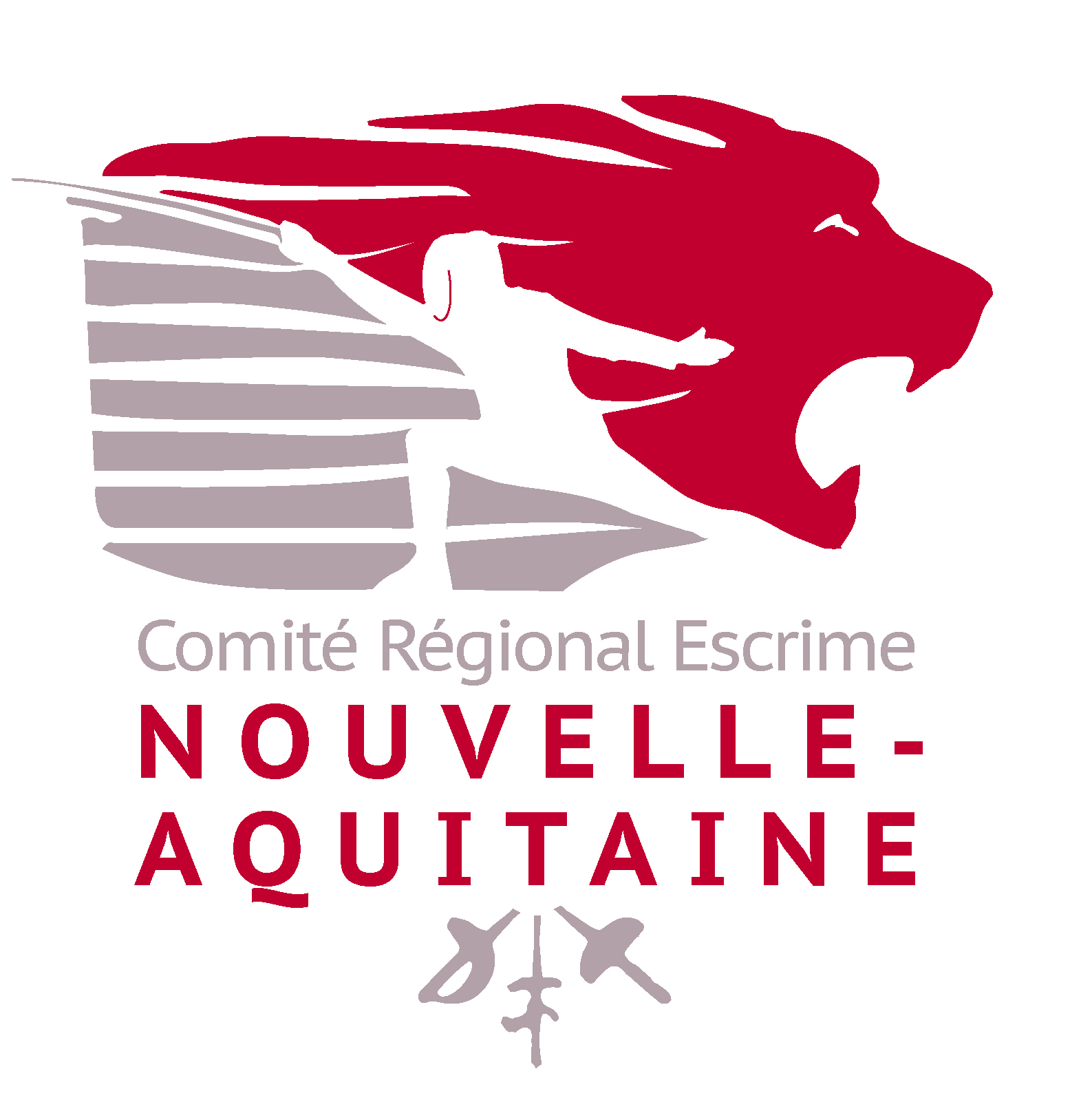 Assemblée Générale Comité Régional d’Escrime Nouvelle Aquitaine
              17 mars 2024
Bilan formation saison 2023 Perspectives 2024
ARBITRAGE: 
Deux JNA organisées les 30 juin et 23 septembre 2023
La JNA de septembre a été organisée dans les 12 départements (Dptx et Rgx).
112 personnes ont passé leur QCM interdépartemental, 93 ont été reçues, 19 ajournées
40 personnes ont passé leur QCM régional: 25 personnes ont été reçues au QCM (6 au fleuret; 13 à l’épée; 6 au sabre), 15 ajournées 
5 personnes ont passé le QCM national. 2 personnes ont été reçues : Texier Luka; Talbot Evan et deux autres au Stage de Vichy Cailloux Victor et Arlot Alice
2 stages de formation ont été organisés : 1 stage épée le 8 janvier à Périgueux et le 6 février pour le fleuret à Bordeaux.
Le groupe arbitre « Elite » a fonctionné au sabre et au fleuret. Ils ont officié sur nos épreuves NA et sur les épreuves nationales.
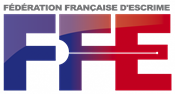 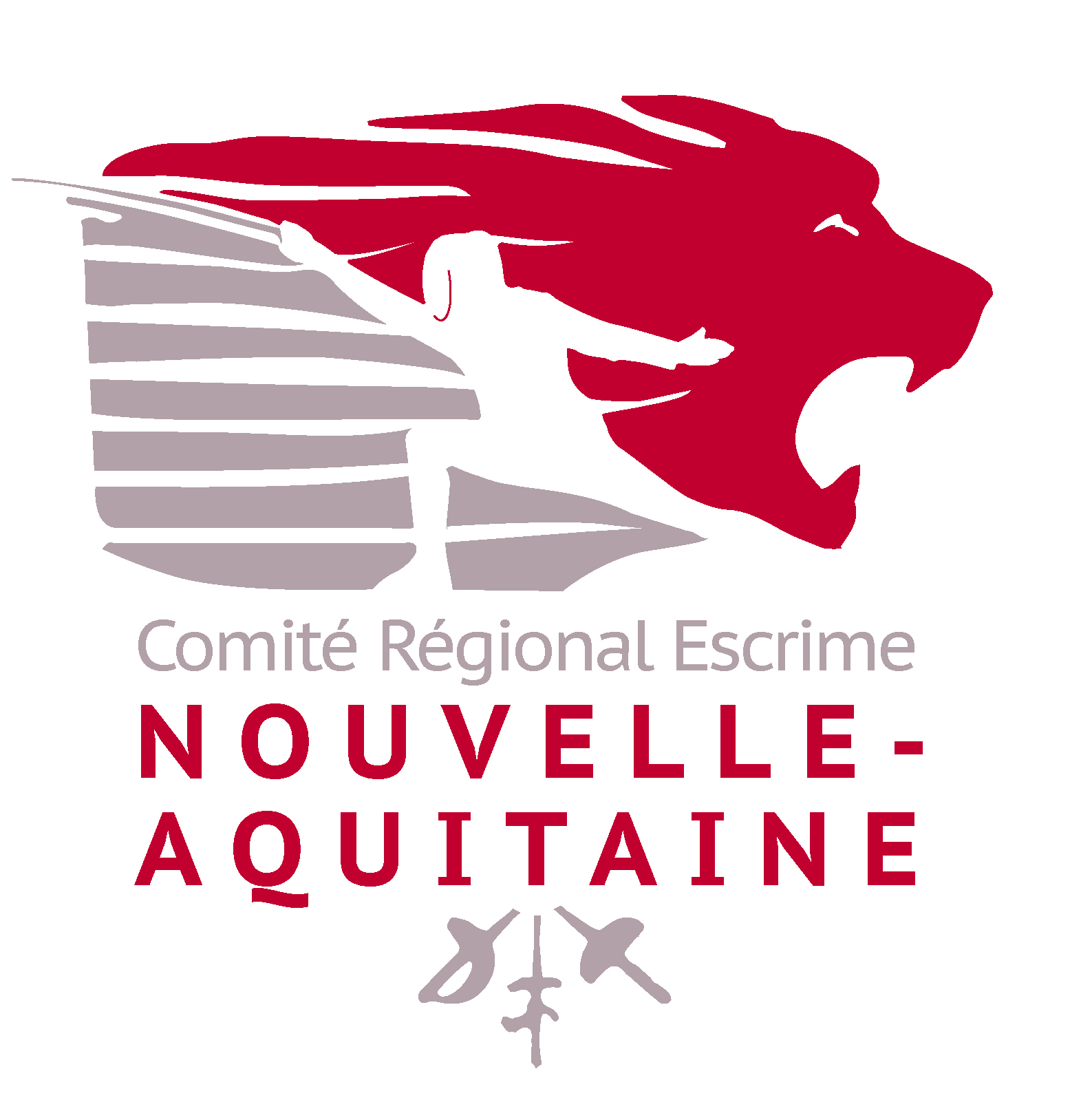 Assemblée Générale Comité Régional d’Escrime Nouvelle Aquitaine
              17 mars 2024
Bilan formation Saison 2023/ Perspectives 2024
FORMATION FEDERALE ANIMATEUR / EDUCATEUR ESCRIME SPORTIF: 
Inscriptions  2023: 18 personnes inscrites en formation: 
Animateur: 15 candidats inscrits : 10 reçus, 1 ajourné et 3 abandons 1 en cours de validation
Educateur 1: 6 candidats inscrits, 4 ont été reçus (3 au sabre, 1 au fleuret).
La certification de la session 2022/2023 a eu lieu le 1er mai 2023
Perspectives 24 : 18 personnes inscrites en formation
Certification aura lieu en mai
Juillet 2024, le stage éducateur 2 se déroulera en juillet à Limoges.
FORMATION FEDERALE ANIMATEUR / EDUCATEUR ARTISTIQUE / SABRE LASER: 
	2 stages (décembre, mars) et 1 journée de certification le 4 juin 2023
Inscriptions 2023 : 10 personnes sont inscrites en formation animateur artistique, 9 ont été reçues. 2 inscrits en éducateur1,  2 reçus. 
1 candidat inscrit en formation animateur sabre laser, 1 reçu.
Perspectives 24 : 3 inscrits en animateur, 4 en éducateur1 et 4 en sabre laser
Juillet 2024, le stage éducateur 2 se déroulera en juillet à Limoges.
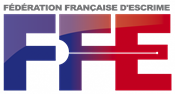 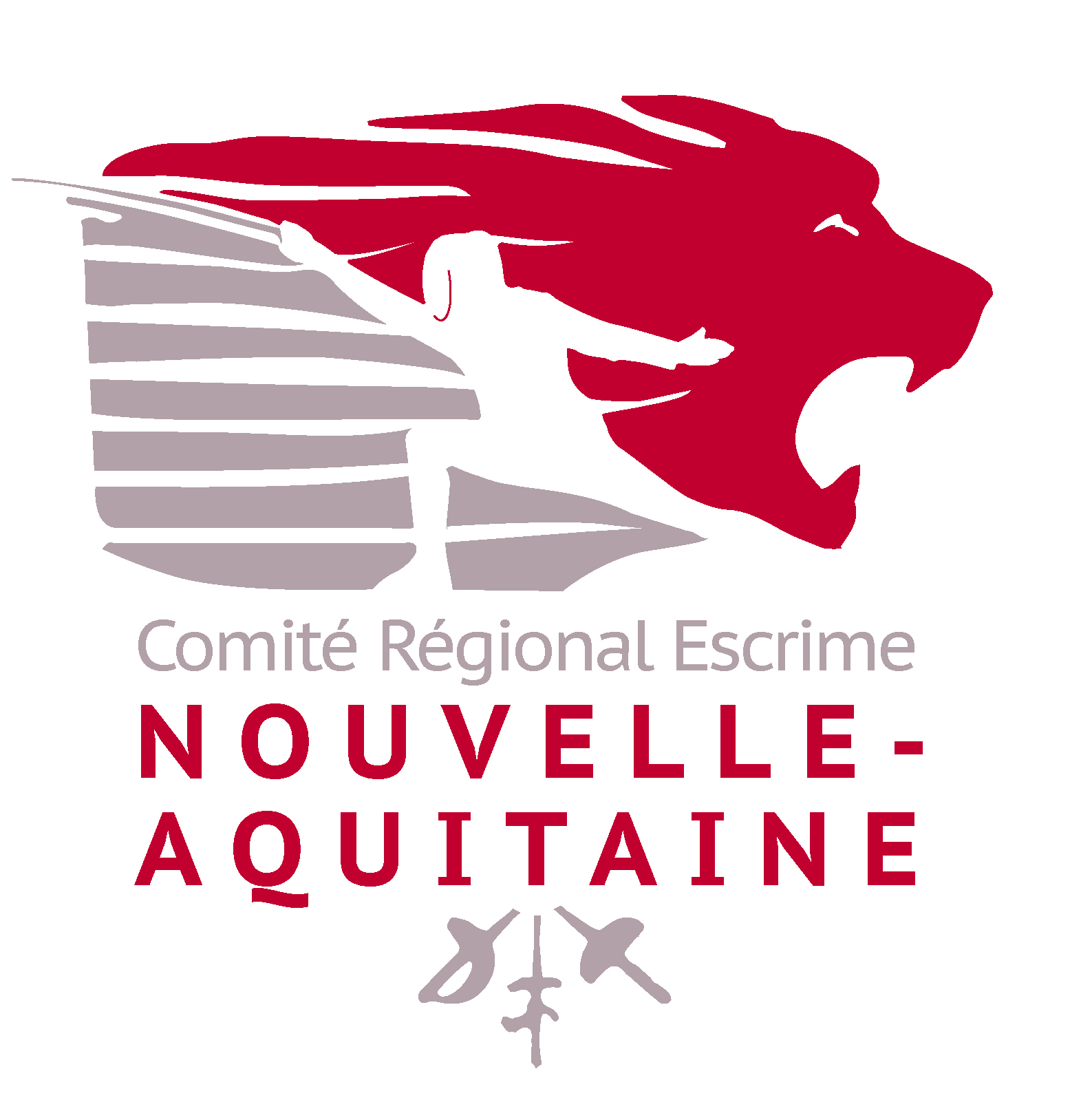 Assemblée Générale Comité Régional d’Escrime Nouvelle Aquitaine
              17 mars 2024
Bilan formation Saison 2023/ Perspectives 2024
FORMATION CONTINUE DES BENEVOLES: 
2023: 2 formations avec OptimAsso ont été proposées aux bénévoles: le 4 mars concernant les demandes de subventions et en décembre sur la recherche de partenaire.
     Formation de décembre annulée (manque d’inscrit).

AUTRES ACTIVITES DE FORMATION : 
Développement en milieu scolaire: 
8 novembre: 1 journées de formation des CPC/CPD et professeurs des écoles (12 enseignants, 1CPD, 3 CPC, 1 délégués USEP) pour l’académie de Limoges en présence de l’inspecteur.
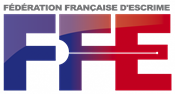 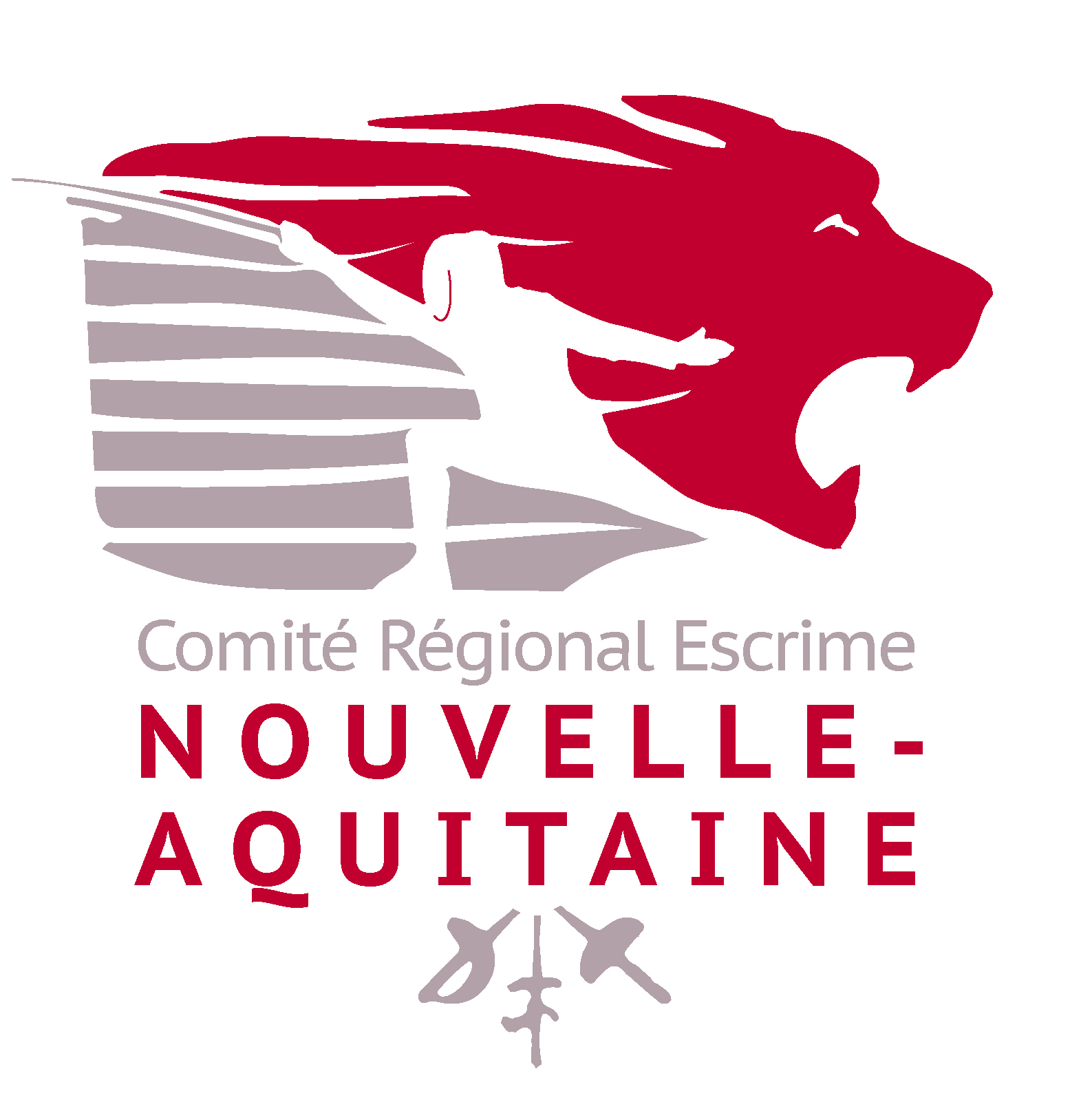 Assemblée Générale Comité Régional d’Escrime Nouvelle Aquitaine
              17 mars 2024
Vie SportiveAccès Haut Niveau
Les compétitions régionales: 
3 circuits régionaux et un Championnat Nouvelle Aquitaine ont été identifiés par arme. Le circuit régional sabre de décembre n’a pu être organisé faute d’organisateur. 
Organisation d’un circuit régional et championnat NA sabre Laser
En 2023, il n’y a pas de Championnat NA escrime artistique car il n’y a pas de championnats de France en 2024.  

Cette année, il y a eu peu de changement de calendrier, les clubs ont répondu pour permettre l’organisation des compétitions. Seul, un circuit régional de sabre n’a pas trouvé d’organisateur.
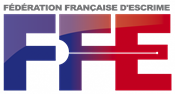 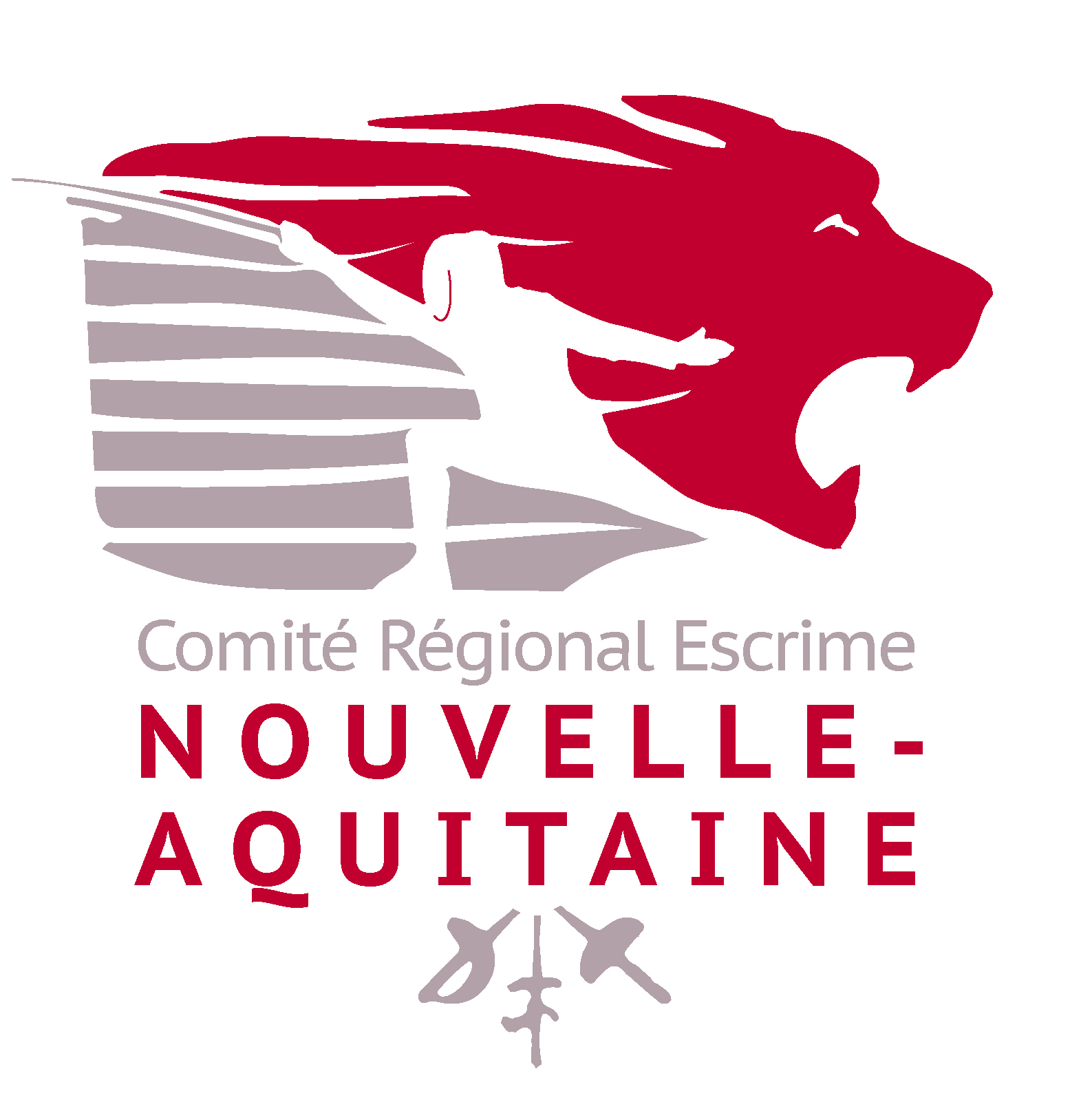 Assemblée Générale Comité Régional d’Escrime Nouvelle Aquitaine
              17 mars 2024
Vie Sportive/Accès Haut Niveau
FREQUENTATION COMPETITIONS DE LIGUE (Saison 2023- 2024):
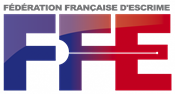 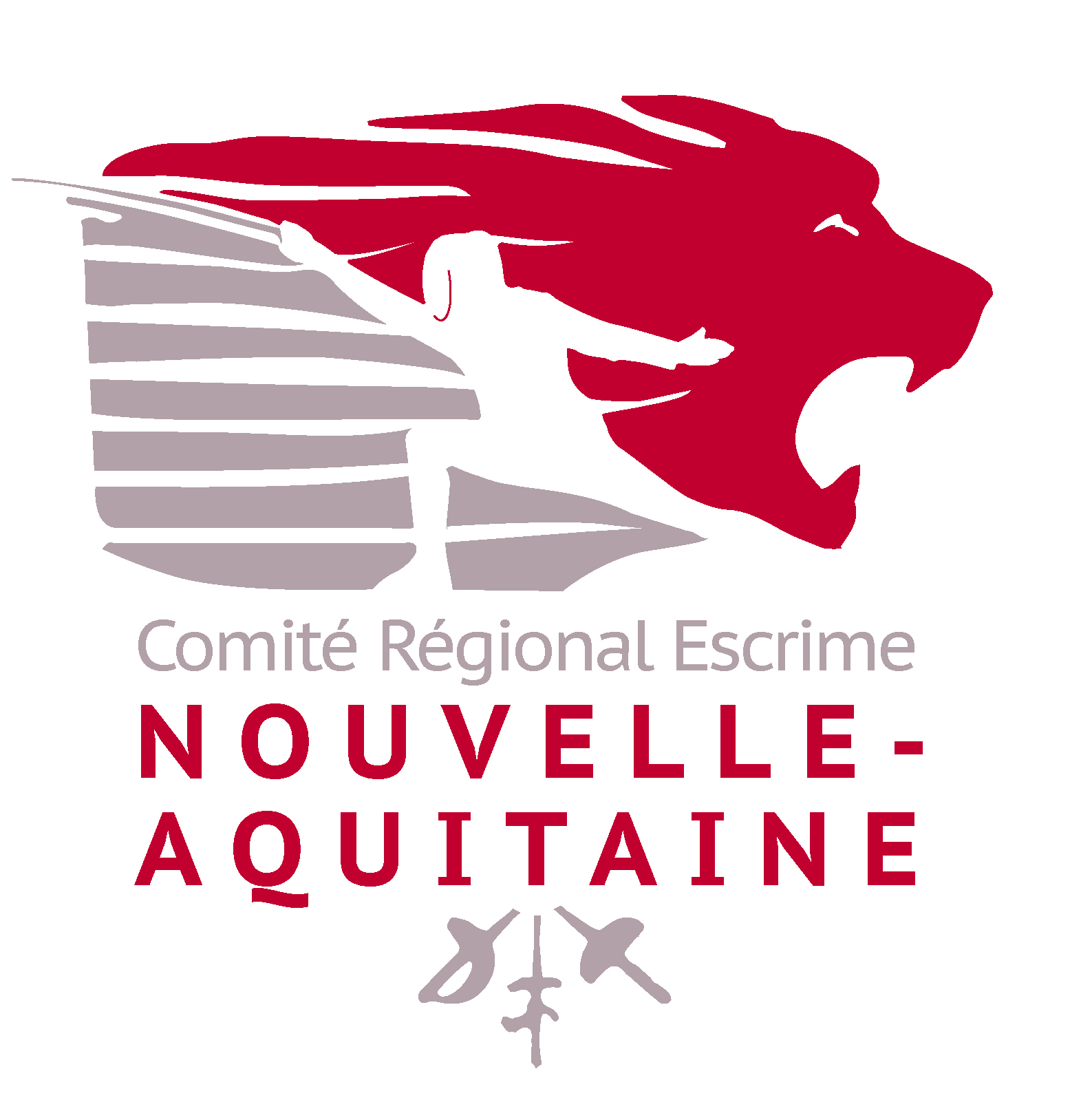 Assemblée Générale Comité Régional d’Escrime Nouvelle Aquitaine
              17 mars 2024
Vie Sportive/Accès Haut Niveau
FREQUENTATION COMPETITIONS DE LIGUE (Saison 2023- 2024):
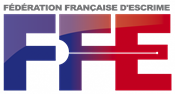 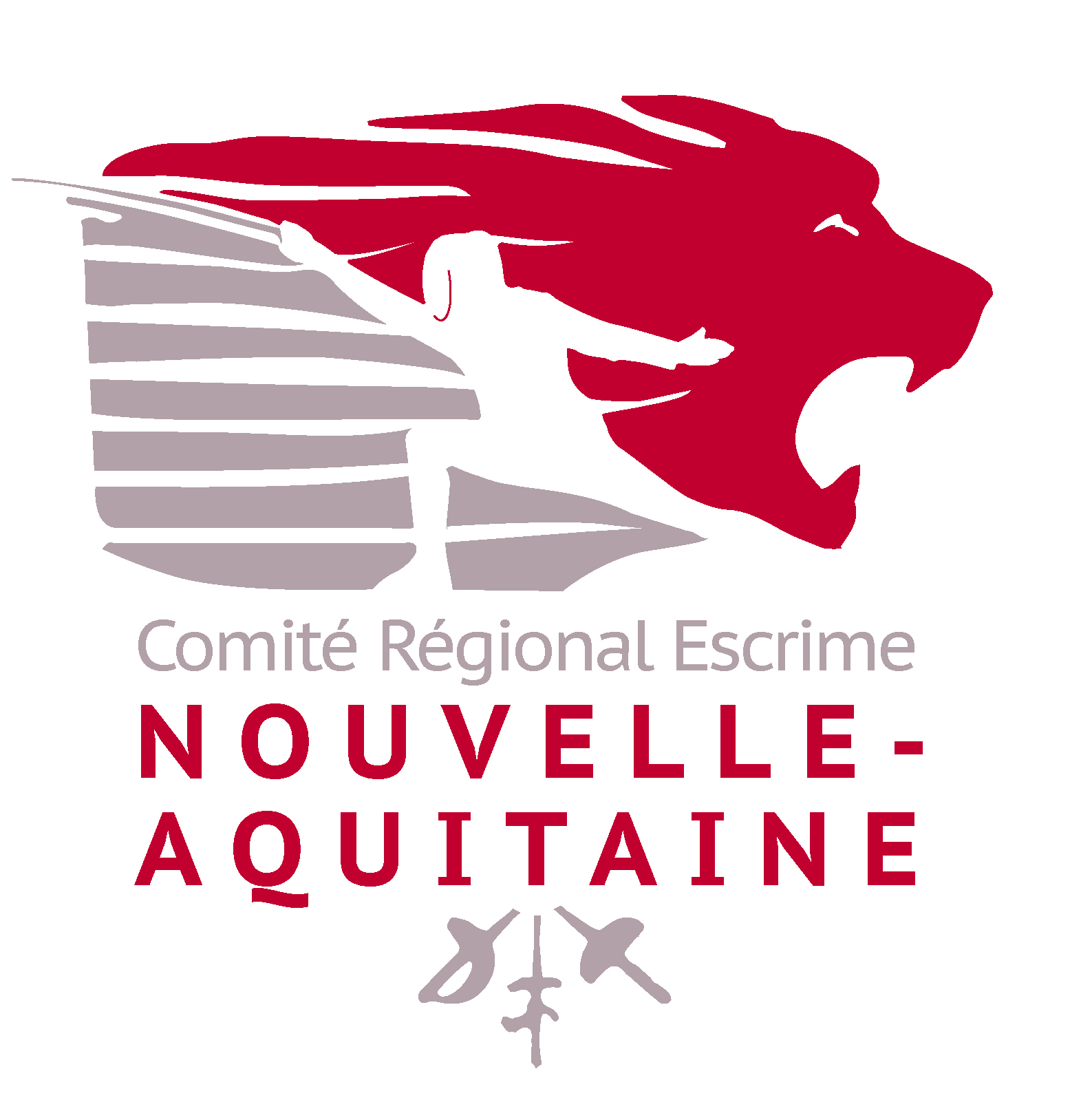 Assemblée Générale Comité Régional d’Escrime Nouvelle Aquitaine
              17 mars 2024
DETECTION, PERFECTIONNEMENT, PERFORMANCE:  
Activité régionale : 
5 journées d’animations territoriales fleuret et épée (Sud et Nord de la région) pour les M11 à M15 (Mont de Marsan, Limoges, Bergerac)
8 stages régionaux : 
	- 4 stages fleuret (octobre, décembre, février, avril de M13 à M20) à Limoges suite à une convention signée avec le CHEOPS
	- 3 stages à l’épée (octobre, février, avril de M13 à M20) à Dax
	- 1 stage sabre (février de M13 à M15) à sabre 
Perspectives :
Au fleuret, maintenir cette dynamique et cette organisation.
A l’épée, une nouvelle dynamique en déterminant un lieu et en ouvrant l’encadrement a permis d’arriver à 3 stages
Au sabre, relancer les animations interdépartementales pour les petites catégories et identifier les lieux de stage plus tôt dans la saison.
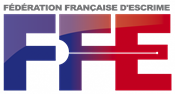 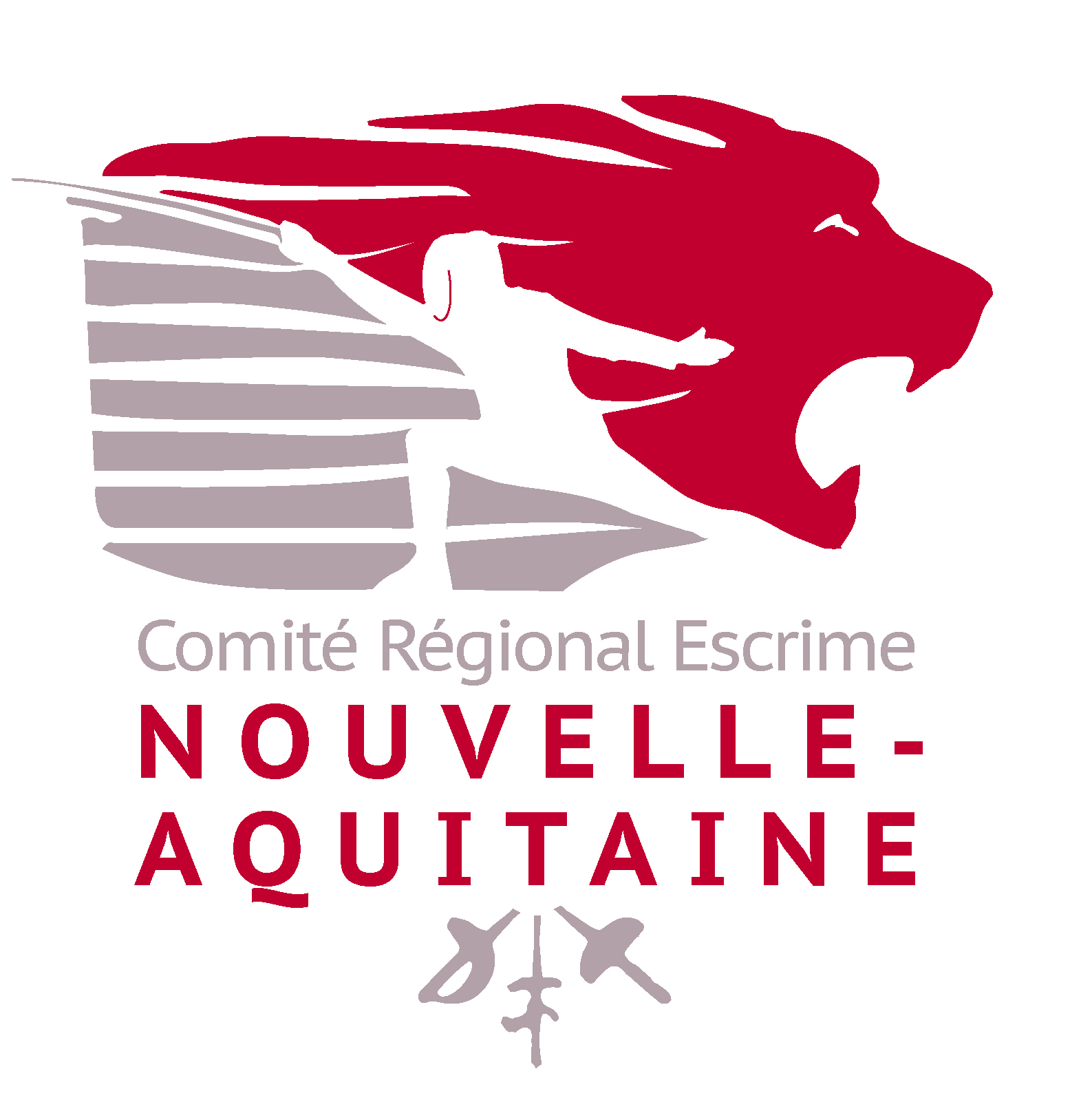 Assemblée Générale Comité Régional d’Escrime Nouvelle Aquitaine
              17 mars 2024
Vie Sportive/Accès Haut Niveau
RESULTATS SPORTIFS (2023-2024): 

Environ 12% de licenciés pratiquent la compétition au niveau national et international.
Sélection aux compétitions:
43 tireurs sur 12 clubs identifiés ont été sélectionnés sur des épreuves nationales ou internationales sélectives dans les catégories M17, M20, séniors. Dans le cadre de l’aide à la performance le CRENA participe à hauteur de 200 euros pour les compétitions à l’étranger, 100 euros pour les compétitions en France.
7 tireurs identifiés ont été sélectionnés en équipe de France et pris en charge par la Fédération sur plusieurs épreuves.
18 tireurs de la Nouvelle Aquitaine sont sur liste des sportifs de haut niveau (1 sur liste élite, 6 sur liste relève, 3 sur liste Espoirs, 8 sur liste Collectif).
Championnats de France 2023 : 30 médailles (19 en équipe, 11 individuel)
5 titres en individuel et 7 titres par équipe. 
Alix Adèle N1 fleuret M17 ; Alix Adèle N2 fleuret Senior ; Mercier Constance N2 sabre M20 ; Rousseau Marion fleuret M23 ; Dalléas Maïlys N1 épée M15.
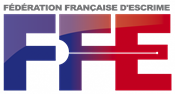 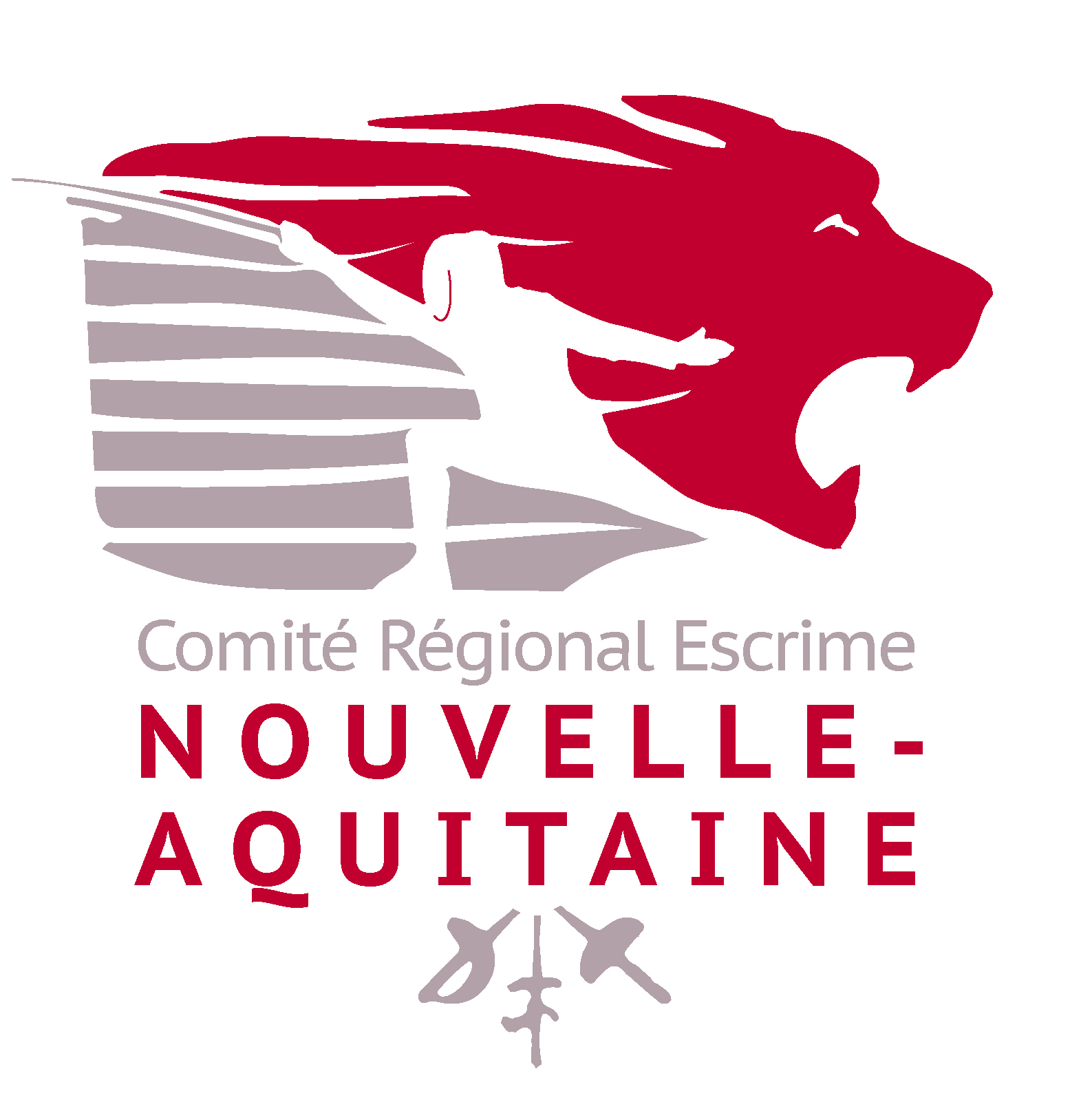 Assemblée Générale Comité Régional d’Escrime Nouvelle Aquitaine
              17 mars 2024
Vie Sportive/Accession au Haut Niveau
La filière fédérale :
Aucune demande de labellisation à ce titre

Pour rappel en Nouvelle Aquitaine, nous avons :
2 centres de formation fédérale (Pau / BEC)
1 centre de préformation fédérale (Boulazac)
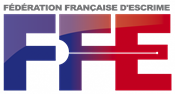 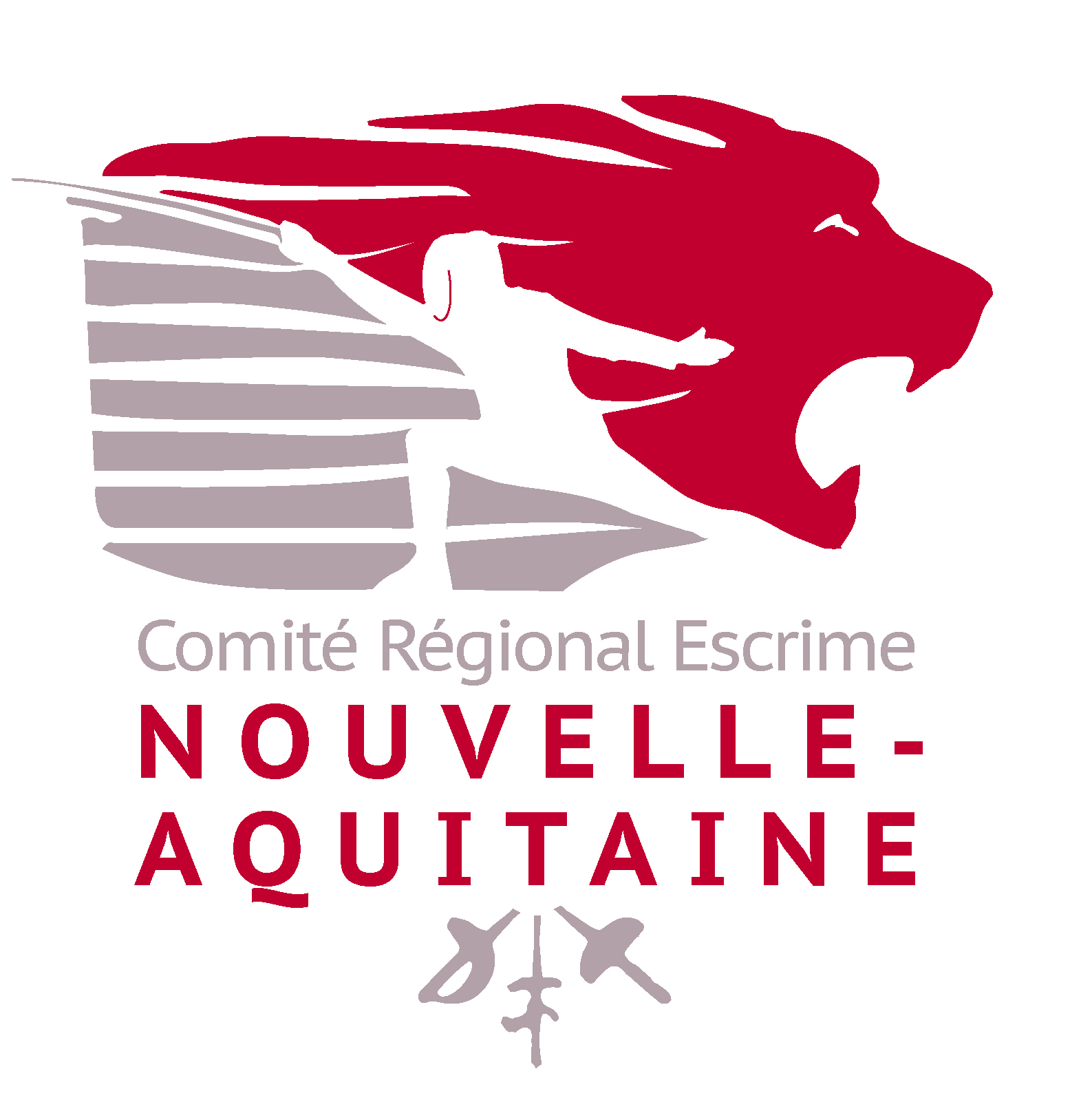 Assemblée Générale Comité Régional d’Escrime Nouvelle Aquitaine
              17 mars 2024
DEVELOPPEMENT -PROMOTION DE LA DISCIPLINE
Les actions en cours de développement :
Sabre Laser : 
174 licenciés sur 19 clubs répertoriés 
Combat : 4 compétitions officielles : 1 circuit régional et un championnat qui attirent de plus en plus de monde montrant la fidélisation des combattants ; un circuit national où nous avons sélectionné 4 combattants dont 1 qui est pris directement pour le championnat de France qui se déroulera à Metz.
Chorégraphie/Kata : nous avons réalisé 1 championnat régional à Limoges le 11 décembre permettant de sélectionner 2 équipes en Duel et 1 équipe en Bataille pour les championnat de France à Metz
Solution riposte : 53 licences réparties sur 10 clubs, 
Escrime artistique : 
239 licenciés sur 21 clubs répertoriés. Une formation fédérales qui fonctionne avec 14 personnes formées ; de nombreux stages spécifiques permettant une formation continue complète. Une formation des juges est en cours de construction.
Handi-escrime : Le club de Bordeaux CAM reste notre référent pour le développement de l’handi-escrime mais l’intégration des athlètes reste difficile à mettre en place du à leur calendrier sportif contraignant.
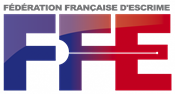 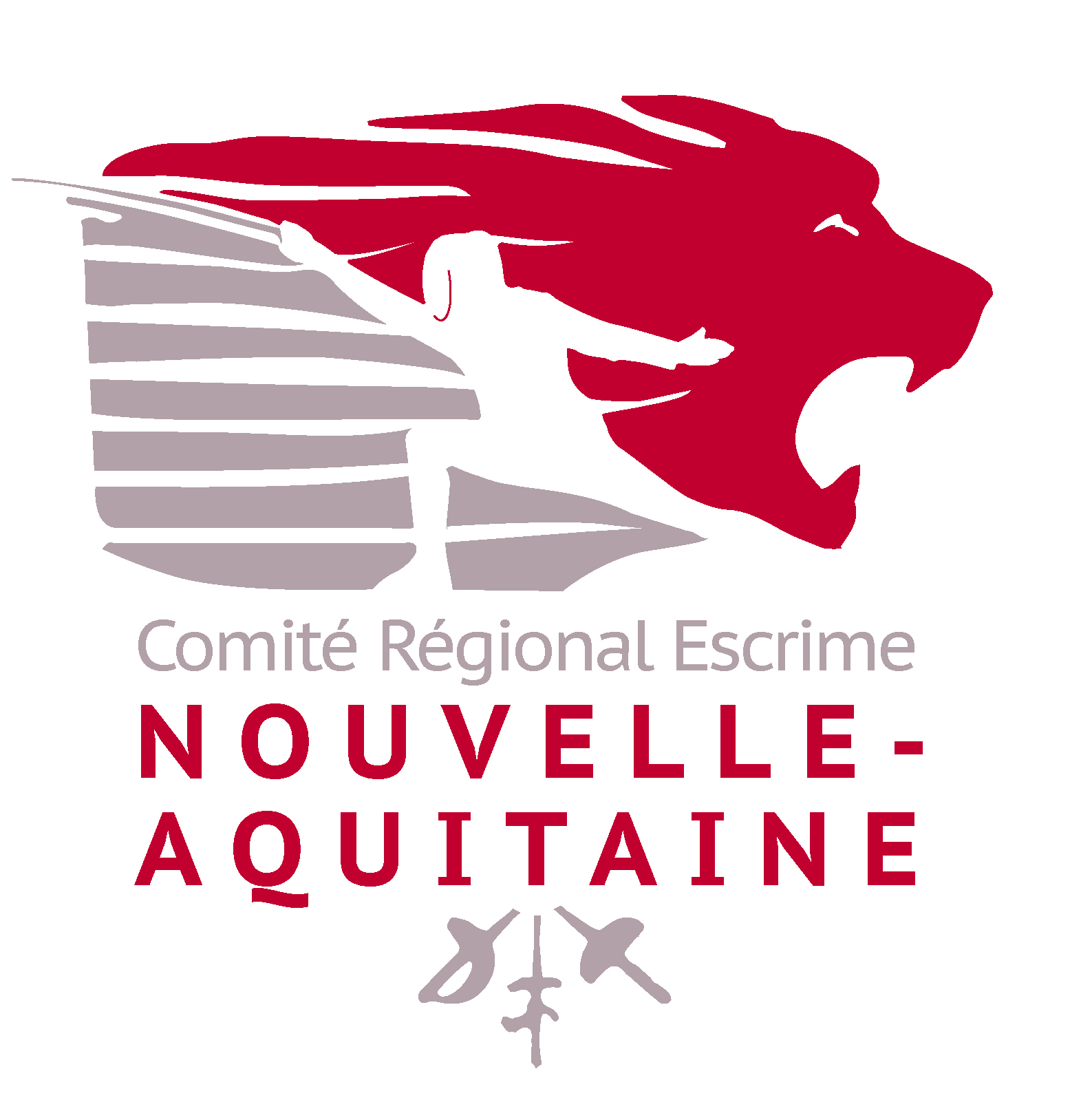 DEVELOPPEMENT – PROMOTION DE LA DISCIPLINE
Assemblée Générale Comité Régional d’Escrime Nouvelle Aquitaine
              17 mars 2024
Les actions en direction des clubs et ADE
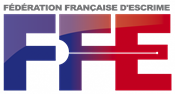 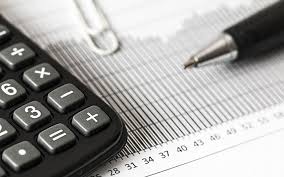 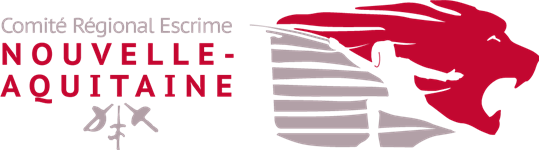 Rapport Financier 2023
AGO du 17 mars 2024
         À Talence
Préambule
Le CRENA fonctionne en année civile et enregistre les comptabilités des PFR Sabre Hommes et Dames.

Le cabinet comptable INEXTENSO à Gradignan est chargé de la tenue des comptes. Nous fonctionnons en comptabilité d’engagement.

L’exercice est clos au 31/12/2023. Cependant, les comptes annuels présentés aujourd’hui sont provisoires. Les comptes définitifs seront présentés au mois de juin.

Le résultat comptable à ce jour est un déficit de 10 106 €.
Contexte 2023
Un nombre de licenciés stable et une année sportive totale.

L’embauche d’une ATR à temps plein en CDI.

Cependant des aides financières attendues et non versées à ce jour (FFE) entraînent un nouveau un déficit budgétaire.
Synthèse compte de résultat 2023
Evolution 2022 / 2023
Analyse Produits 2023
Subventions et participations Fédérales 2023
Participations des licenciés
Licences exercice 2023
Analyse Charges 2023
Charges de personnel
Financements spécifiques emplois
Aides développement et performance
Structure du bilan 2023
Situation trésorerie
Quelques indicateurs de gestion 2023
Fonds de roulement  : +170 k€
         Lorsque le fonds de roulement est excédentaire, cela signifie que les immobilisations sont financées correctement et que l’association dispose d’une capacité de trésorerie suffisante pour faire face à ses échéances. La structure de l’association est bonne
Besoin en fonds de roulement : -16 k€
         Le besoin en fonds de roulement doit être négatif. 
         Positif, il signifie un besoin de trésorerie qu’il va falloir financer
Fonds propres :  182k€

Trésorerie :  200k€

Fonds associatifs en jours de charges d’exploitation :  242 jours

Capacité d’Autofinancement :  0,8K€
	Cet indicateur mesure la capacité, dégagée sur l’exercice, à rembourser ses emprunts  à renouveler ses immobilisations, en acquérir de nouvelles ou à renforcer son fonds de roulement.
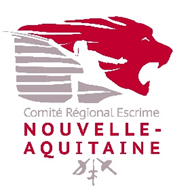 Assemblée Générale Comité Régional d’Escrime Nouvelle Aquitaine – 17 mars 2024
Validation du rapport financier
Validation des comptes 2023 et quitus au comité directeur pour sa gestion.
(Vote de l’assemblée générale 

Affectation du résultat 2023
Déficit de 10 106,49€ ( En l’absence du versement du contrat de progrès 2023 dû par la FFE à hauteur de 17 000 € ) 

Proposition d’affectation du report à nouveau qui s’élèvera à la somme de      181 633€
Vote de l’assemblée Générale
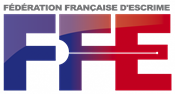 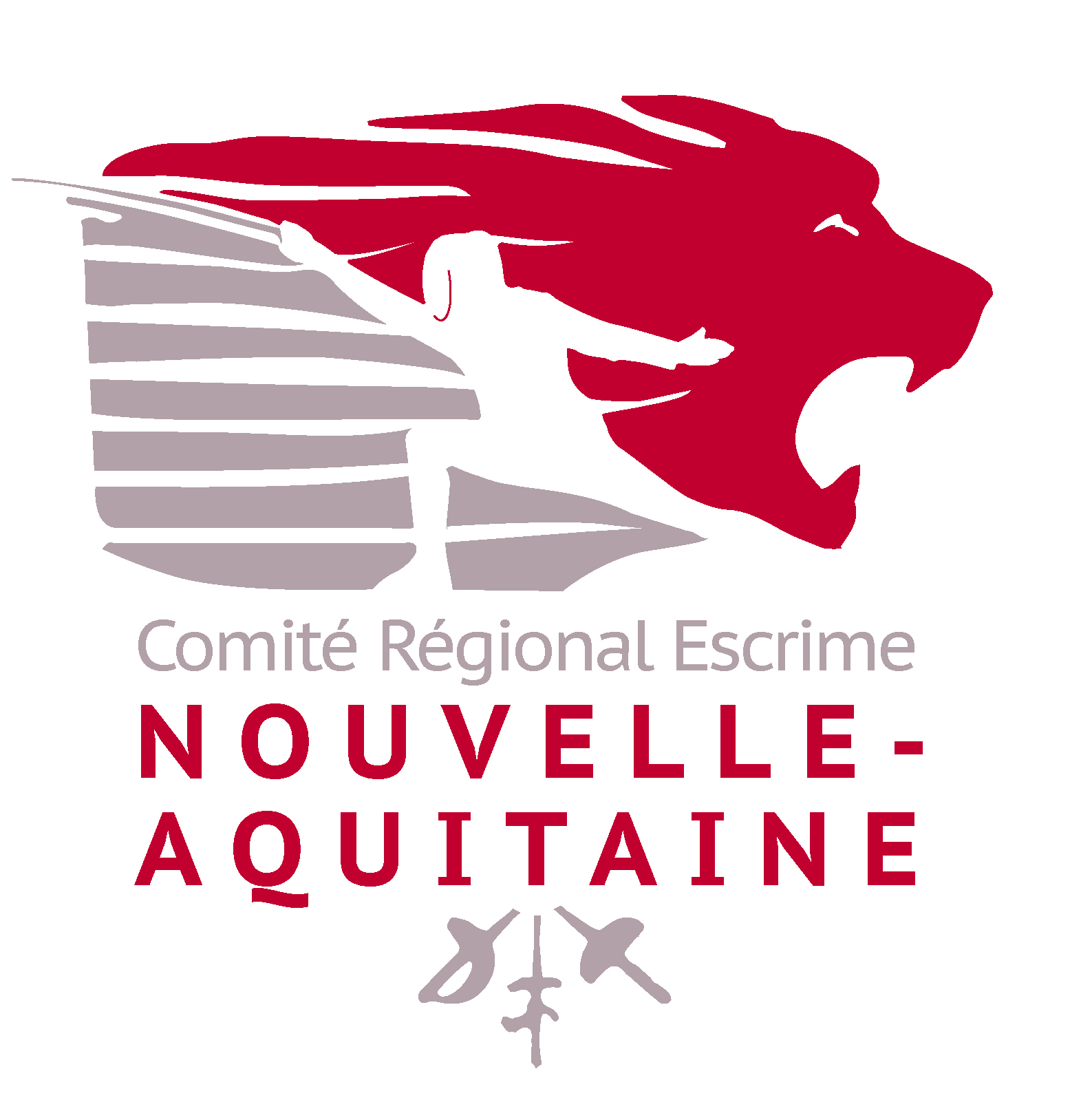 Assemblée Générale Comité Régional d’Escrime Nouvelle Aquitaine
17 mars 2024
PROJET DE BUDGET 2024        Le Contexte
Une hypothèse raisonnablement optimiste concernant les recettes liées à notre principale ressource, les licences (progression de 9% du nombre de licenciés soit 9 600 €).
Des aides publiques qui baissent (-4 000 € d’ANS). 
Une volonté de développement pour conserver nos effectifs licenciés : un tiers du budget est consacré à de l’aide directe aux clubs ou aux associations départementales.
La poursuite du contrat de progrès avec la fédération. 
Au final un projet de budget de 284 K€ (hors budget annexe) faisant appel à nos fonds propres à hauteur de 24 K€ (y compris dotation aux amortissements 7.5 K€).
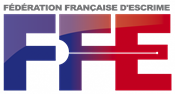 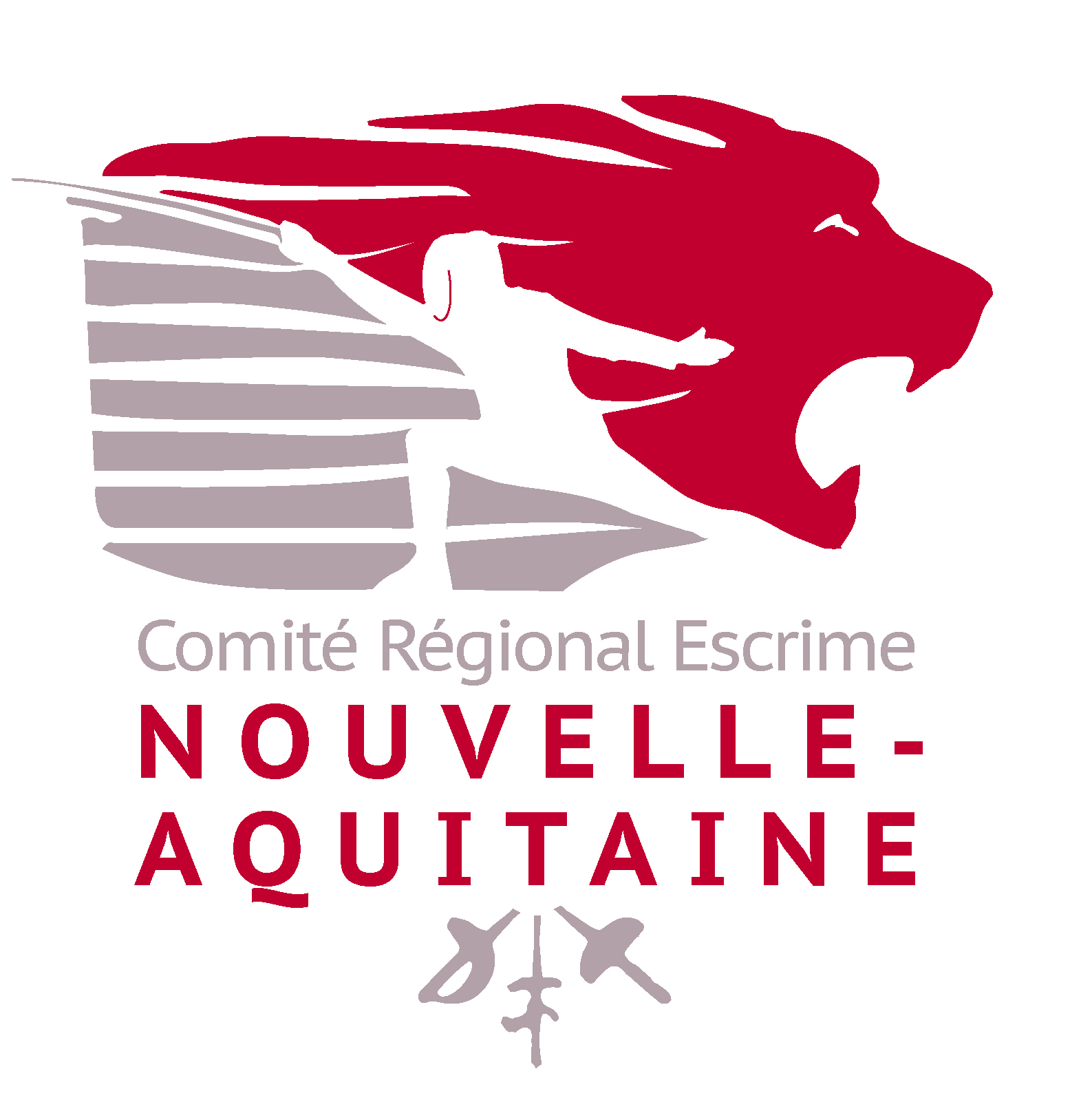 Assemblée Générale Comité Régional d’Escrime Nouvelle Aquitaine
              17 mars 2024
PROJET DE BUDGET 2024        A quoi sert la part régionale                                      de la licence ?
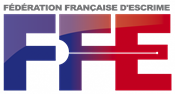 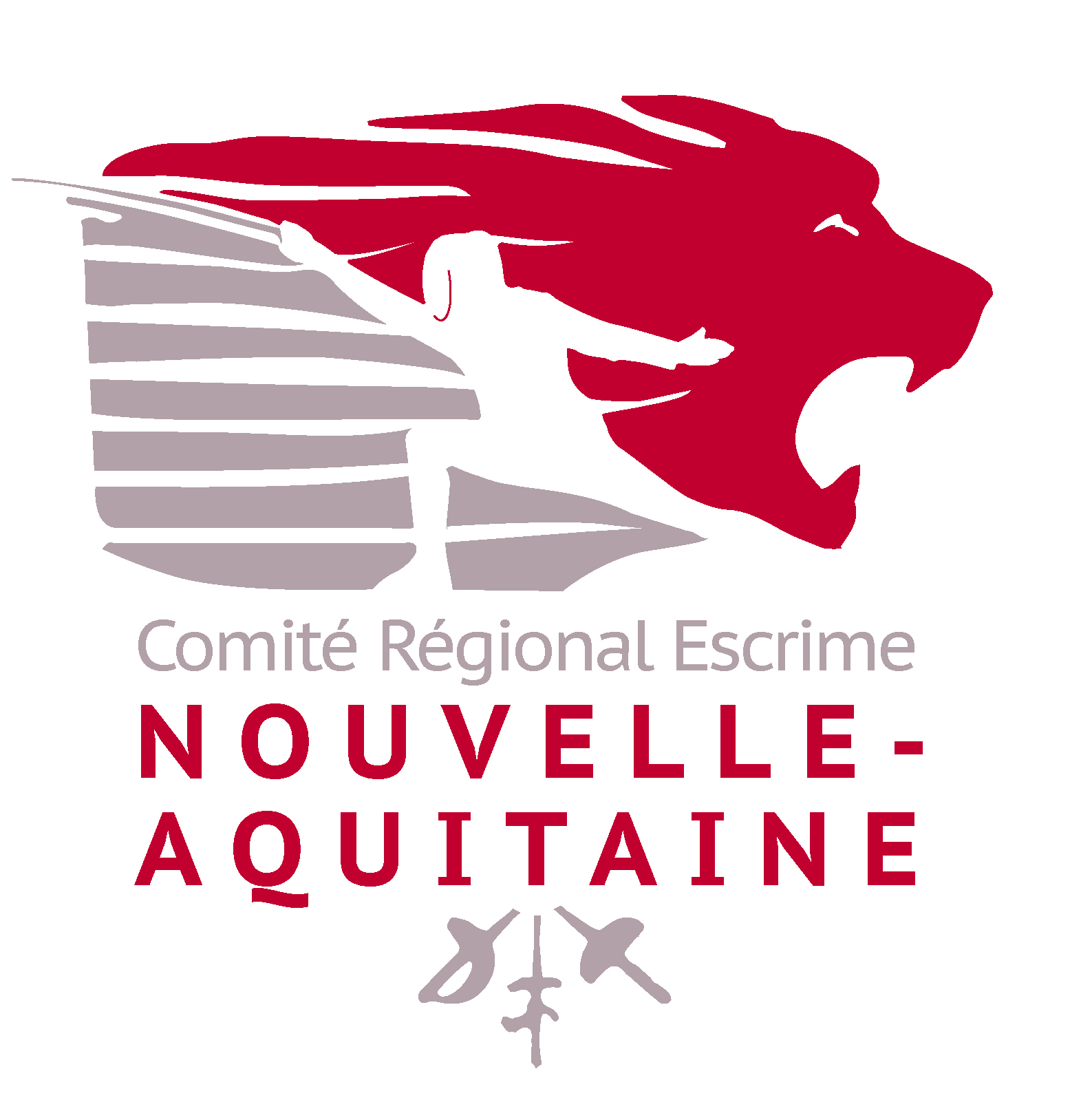 Assemblée Générale Comité Régional d’Escrime Nouvelle Aquitaine
17 mars 2024
PROJET DE BUDGET 2024           Les Recettes
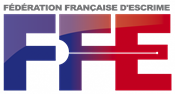 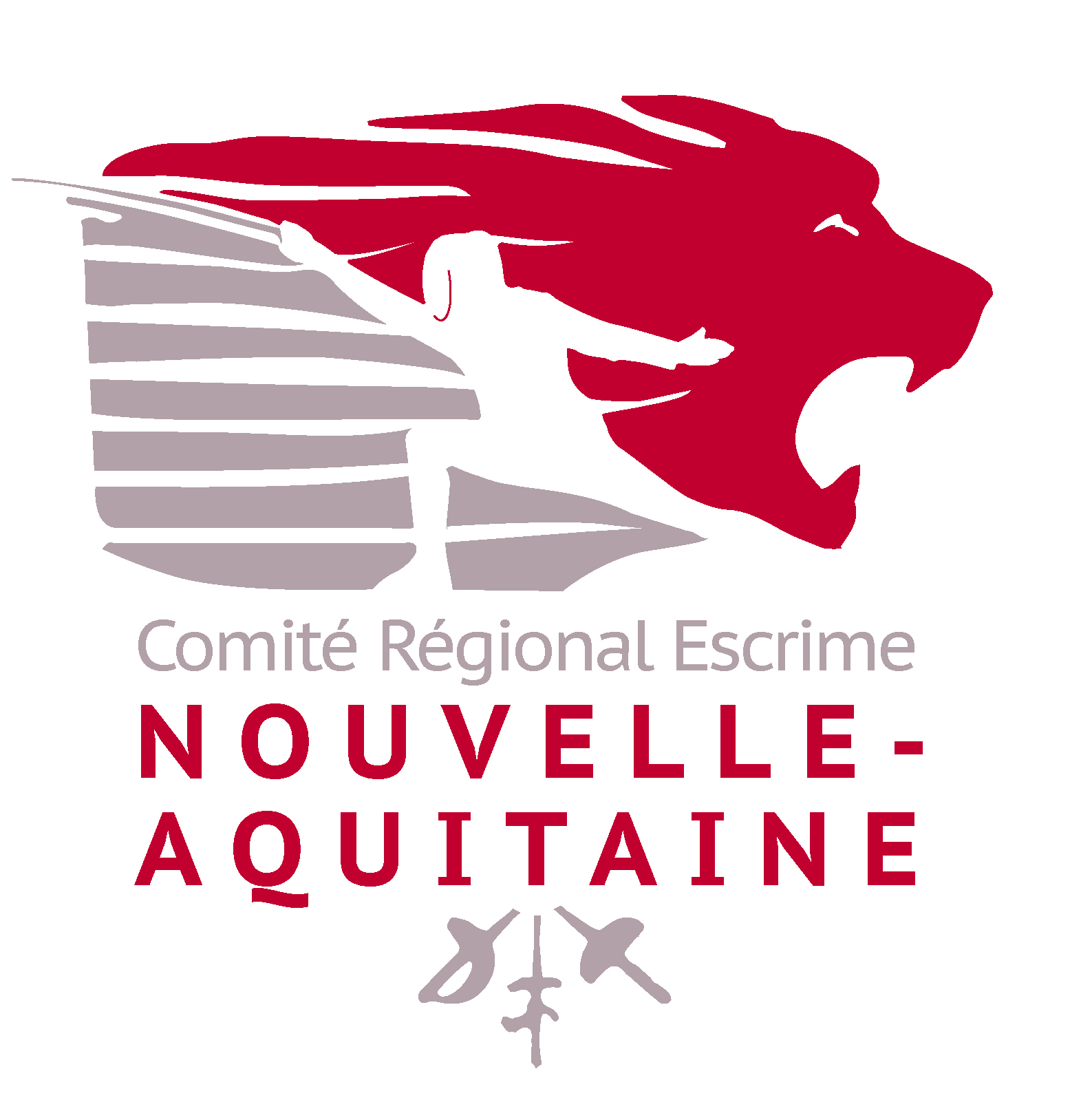 Assemblée Générale Comité Régional d’Escrime Nouvelle Aquitaine
17 mars 2024
PROJET DE BUDGET 2024         Les principales dépenses
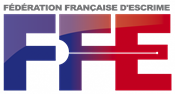 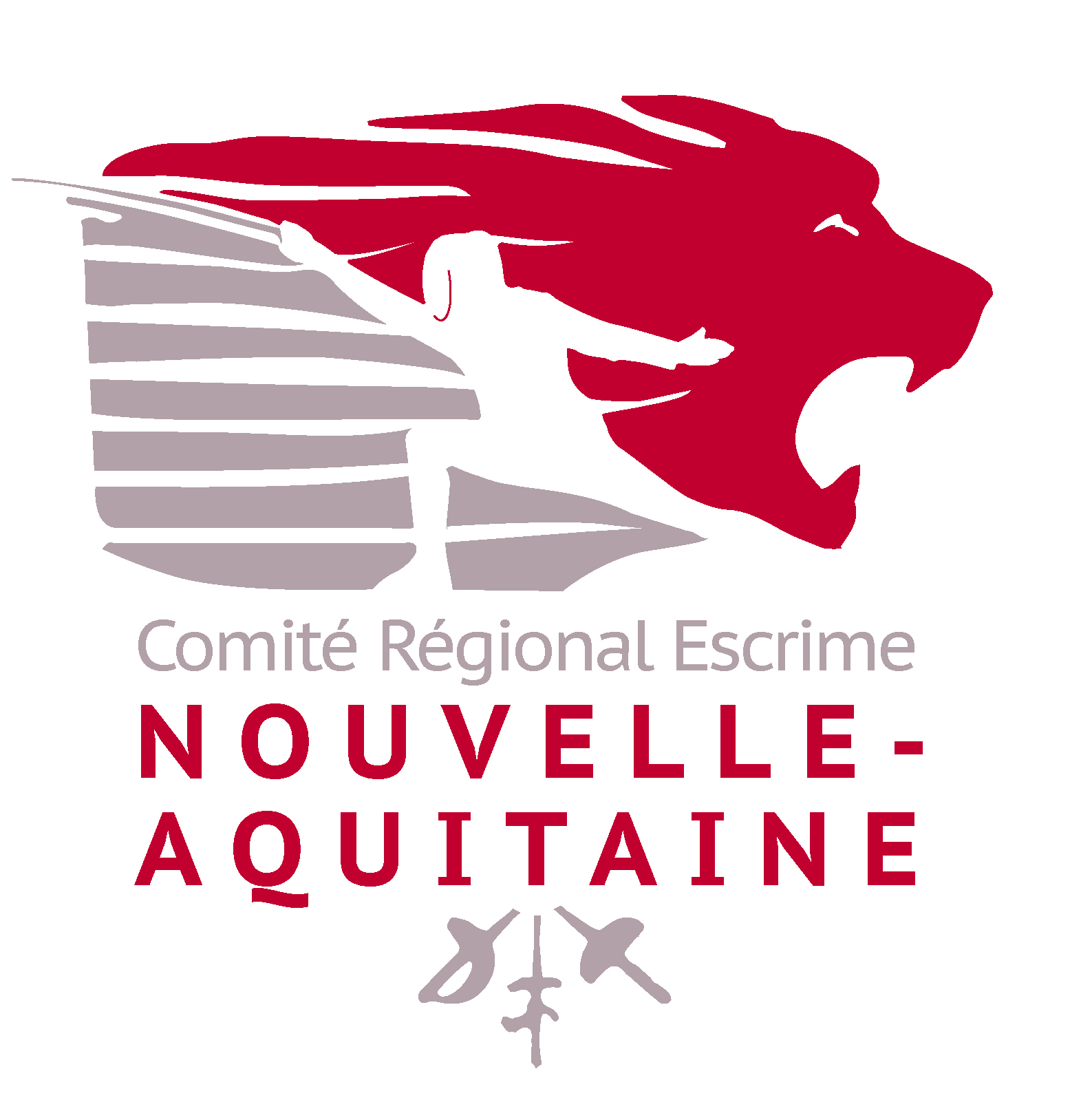 TARIF DES LICENCES SAISON 2024                     ( vote de l’assemblée)
Assemblée Générale Comité Régional d’Escrime Nouvelle Aquitaine
17 mars 2024
Identique à l’année précédente
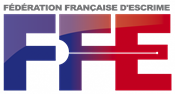 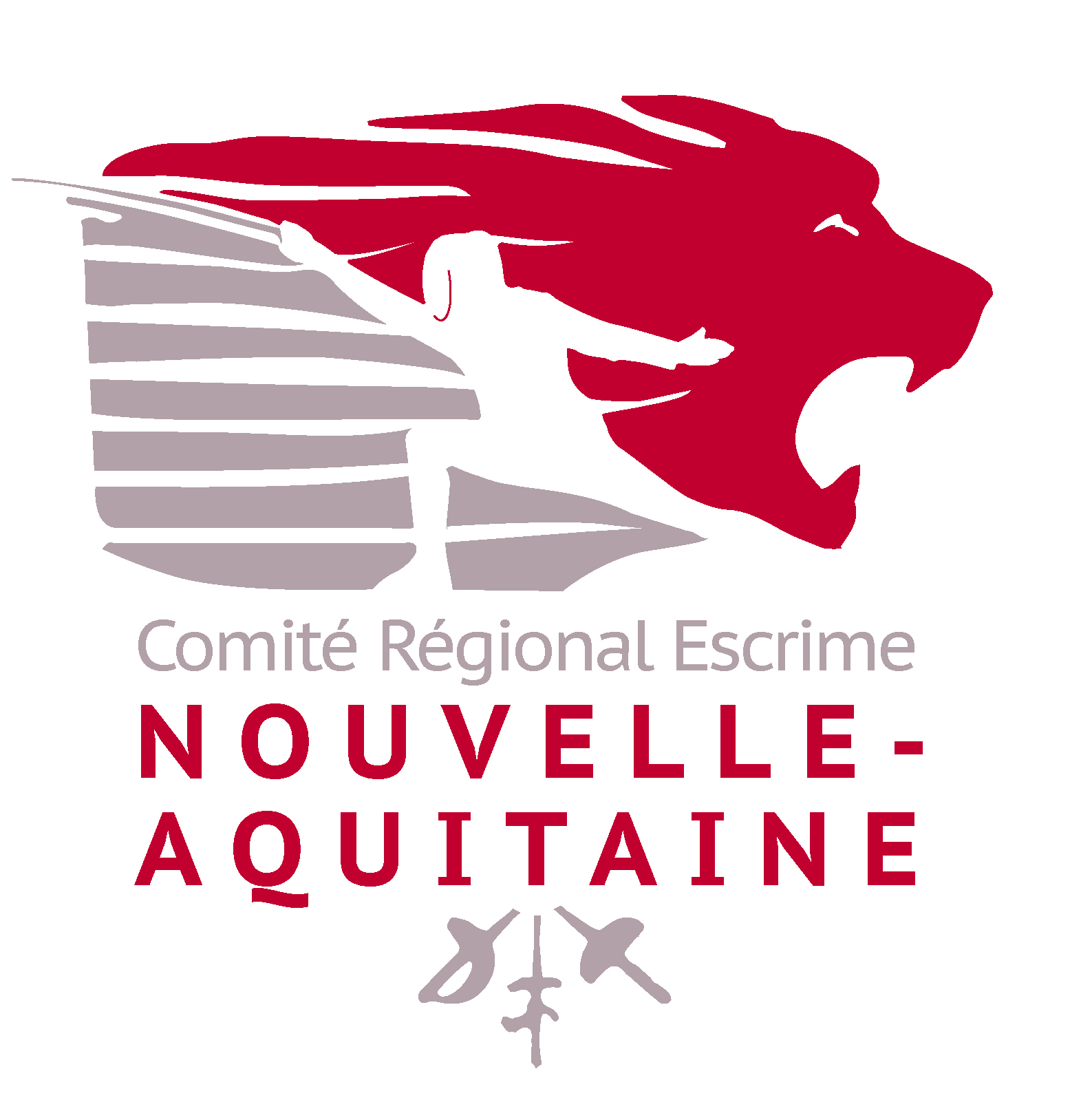 Assemblée Générale Comité Régional d’Escrime Nouvelle Aquitaine
              17 mars 2024
Barème des licences(vote de l’assemblée)
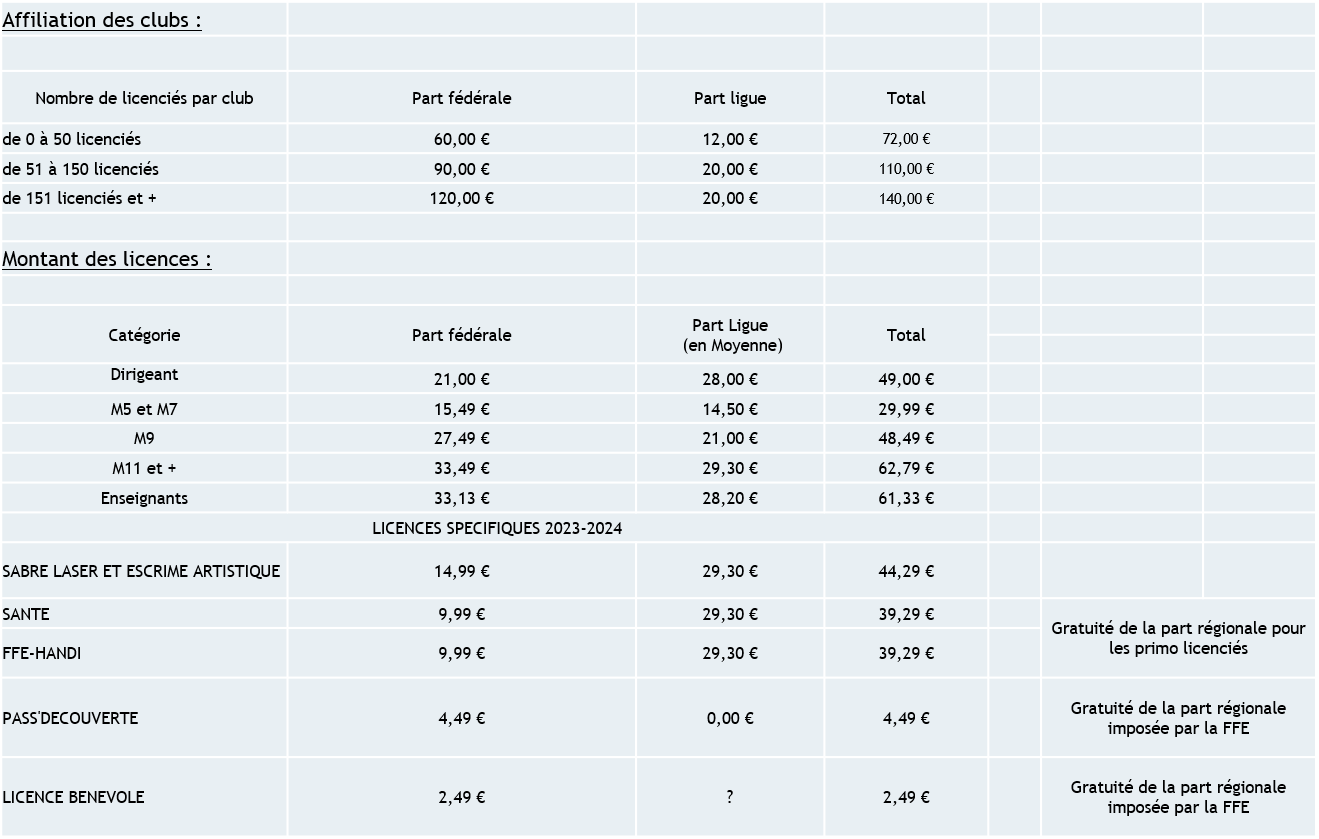 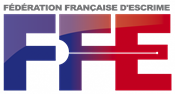 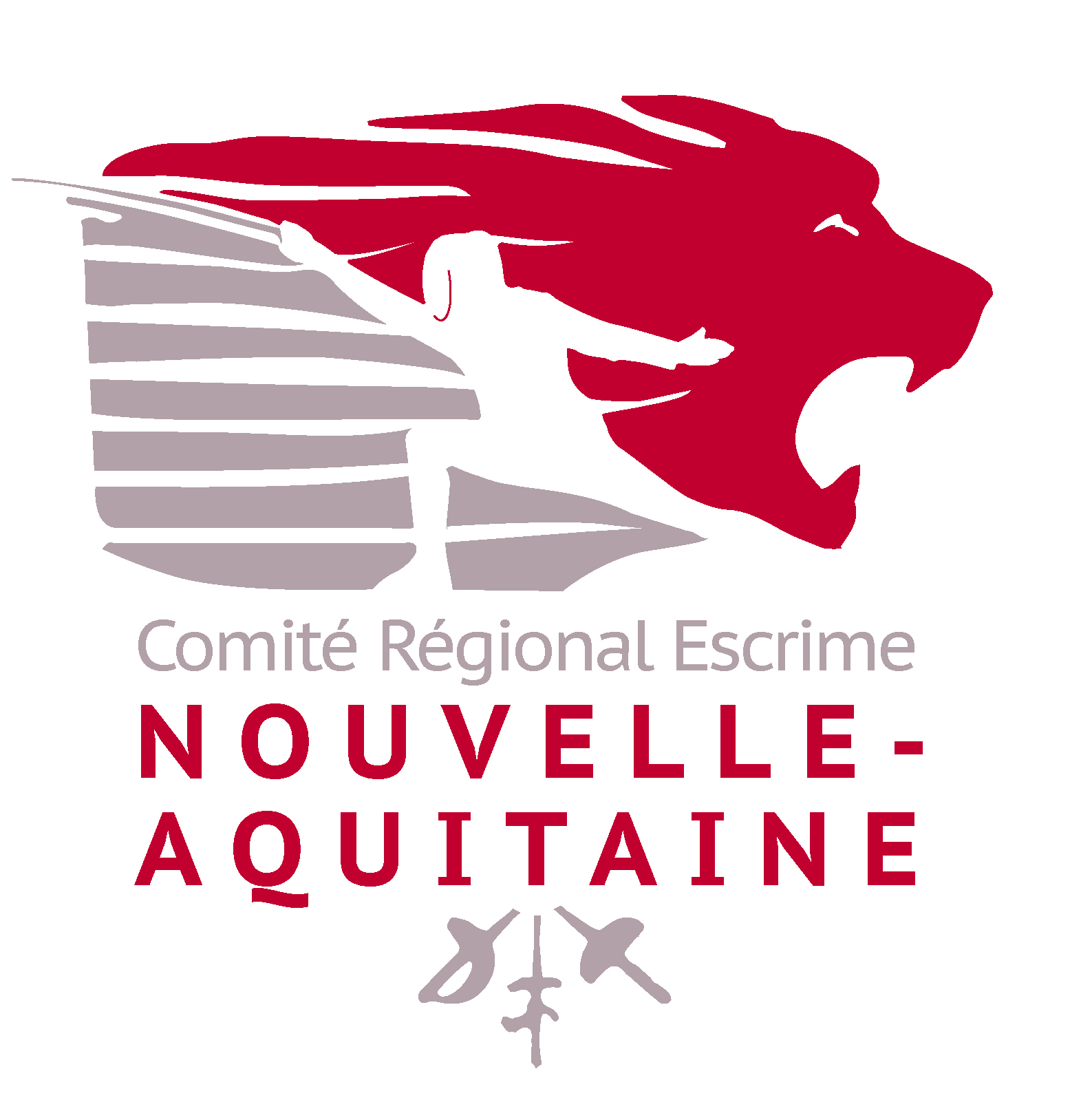 Assemblée Générale Comité Régional d’Escrime Nouvelle Aquitaine
              17 mars 2024
Questions Diverses
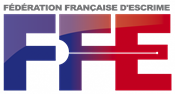